Rolnictwo polskie 20 lat po akcesji do UE – wykorzystane szanse, skutki i wyzwania
Prof. dr hab. Walenty Poczta

Warszawa, 8 maja 2024
PLAN
I. Uwagi wstępne 
II. Rolnictwo polskie w UE – funkcjonowanie i skutki:
transfery finansowe do rolnictwa z tytułu WPR
płatności z WPR
zmiany poziomu produkcji i dochodów w rolnictwie
handel zagraniczny
inwestycje w rolnictwie
zmiany w strukturze gospodarstw rolnych
dochód rozporządzalny i wyposażenie gospodarstw gospodarstw domowych rolników
III. Podstawowe wybrane wyzwania:
globalne
unijne i krajowe
I. Uwagi wstępne
Priorytety we Wspólnej Polityce Rolnej
Źródło: Opracowanie własne na podstawie dokumentów UE.
Opinie o członkostwie Polski w UE
Źródło: CBOS Komunikat BS/182/2003, 31/2016, 59/2019, 55/2023 (za B. Fedyszak-Radziejowska, Polska wieś 2024, Wyd. Scholar i FDPA)
Negocjacje i warunki członkostwa w obszarze rolnictwa (I)
Negocjacje w obszarze rolnictwo były ważne i trudne: 
sektor rolny w Polsce wówczas, ale również dzisiaj odgrywa w Polsce rolę daleko ważniejszą, niż w wielu starych i p.cz., i wielu prowadzących negocjacje równolegle z Polską,
budżet rolny stanowił ponad 40% budżetu UE (dzisiaj jest to około 30%),
istniały dość skomplikowane systemy regulacji rynków rolnych (np. kwoty produkcji mleka, czy cukru) i parakwoty, czyli wielkości produkcji do której było przewidziane wsparcie (dotyczyły np. skrobi, tytoniu),
w przypadku podstawowych produktów (np. zboża ważne było przyjęcie poziomu plonu referencyjnego i powierzchni bazowej; w produkcji zwierzęcej wielkości pogłowia przeżuwaczy),
w budżecie UE na lata 2000-2006 nie przewidziano w zasadzie środków na płatności bezpośrednie dla rolników ani w dziale „Rozszerzenie”, ani „WPR”, 
obowiązujące systemy płatności dla rolnictwa - propozycja Polski dotyczyła systemu uproszczonego, który okazał się trwały i po różnych modyfikacjach obowiązuje do dzisiaj.
Negocjacje i warunki członkostwa w obszarze rolnictwa (II)
Najtrudniejszymi kwestiami były:
poziom dopłat bezpośrednich (2004-2006 – 25% I filar + II filar + budżet PL, razem odpowiednio 55%, 60% i 65%, następnie dopłaty krajowe i osiągnięcie 100% poziomu w roku 2010, a tylko ze środków UE w roku 2013 [ważne: przyznany poziom zapewnił konkurencyjność na rynku UE])
kwota produkcji mleka – kompromis osiągnięto dopiero podczas szczytu w Kopenhadze 13 grudnia 2002 roku,  (przekroczenie 2005/06, 2012/13 i 2014/15), od kwietnia 2015 kwoty mleczne zostały zniesione,
(generalnie kwoty produkcji – mleko, cukier oraz ogólnokrajowe parakwoty – nie okazały się ograniczeniem dla polskiego rolnictwa)
Negocjacje i warunki członkostwa w obszarze rolnictwa (III)
Największym sukcesem negocjacji była synergia WPR i JRE
WPR i JRE wespół stworzyły zespół instrumentów regulacyjnych i strumieni funduszy oddziaływujących na sektor rolno-żywnościowy zarówno od strony popytowej jak i podażowej. 

Akcesja w sektorze rolnym - podobnie jak w całej gospodarce - przyniosła skutki w dwóch podstawowych obszarach:
Uczestnictwo w JRE wraz ze swobodnym przepływem osób, towarów, usług i kapitału – efekt propopytowy akcesji,
Wsparcie rozwoju z budżetu UE, a w rolnictwie dodatkowo wsparcie dochodów rolników – efekt propodażowy.
II.Rolnictwo polskie w UE – funkcjonowanie 
i skutki

1.Transfery finansowe do rolnictwa z tytułu WPR
Transfery finansowe z unijnego budżetu do Polski (w mld EUR) (od 1 maja 2004 r. do końca  lutego 2024 r.)
Źródło: Ministerstwo Finansów, Transfery finansowe Polska – budżet UE, https://www.gov.pl/web/finanse/transfery-polska-ue-unia-europejska (dostęp: 20.04.2024).
Udział środków UE w budżecie rolnym Polski (%)
Źródło: A. Czyżewski, R. Kata, A. Matuszczak, Wpływ wydatków budżetowych na zmiany strukturalne i dochody w rolnictwie w warunkach funkcjonowania w Polsce instrumentów WPR, „Ekonomista” 2020, nr 6; Ważniejsze relacje w wydatkach budżetów rolnych Polski w latach 2015–2022. Studium porównawcze, „Annals of the Polish Association of Agricultural and Agribusiness Economists” 2022, vol. 24(3). Czyżewski Andrzej, Kata Ryszard, Matuszczak Anna: Kierunki zmian w wydatkach budżetu rolnego Polski w okresie rządów kolejnych koalicji w latach 2010-2023, Roczniki Naukowe Stowarzyszenia Ekonomistów Rolnictwa i Agrobiznesu, Stowarzyszenie Ekonomistów Rolnictwa i Agrobiznesu , vol. 25, no. 3, 2023, pp. 48- 61, DOI:10.5604/01.3001.0053.8723
II. Rolnictwo polskie w UE – funkcjonowanie 
i skutki

2.Płatności z WPR
Płatności z tytułu realizacji WPR 2004-2023
* Zrealizowane płatności i zawarte umowy/wydane decyzje według stanu na dzień 31 marca 2024 r.
Źródło: opracowanie własne na podstawie danych ARiMR; MRiRW – Wykorzystanie… (2009); Sprawozdanie… (2009), ARiMR, Wdrażane programy i działania – dane liczbowe. Program rozwoju obszarów wiejskich 2007–2013, http://www.arimr.gov.pl/pomoc-unijna/wdrazane-programy-i-dzialania-dane-liczbowe/program-rozwoju-obszarow-wiejskich-2007-2013.html (dostęp: 21.06.2019) oraz https://www.gov.pl/web/arimr/wdrazane-programy-i-dzialania---dane-liczbowe.
II. Rolnictwo polskie w UE – funkcjonowanie 
i skutki

3. Zmiany produkcji i dochodów w rolnictwie
Wolumen i wzrost produkcji rolnej w UE-27 i wybranych krajach członkowskich, ceny stałe 2015 roku (mld euro w cenach bazowych) UE-27 [we wszystkich analizowanych latach w celu zachowania porównywalności bez Wielkiej Brytanii (też w okresie członkostwa), ale z Chorwacją (też przed rokiem 2007)].
Źródło: Economic Accounts for Agriculture; Eurostat. Obliczenia własne.
Dynamika produkcji i wartości dodanej brutto w rolnictwie polskim w latach 2004–2022 (ceny stałe; 2004 r. = 100)
Źródło: obliczenia i opracowanie własne na podstawie Główny Urząd Statystyczny, Rocznik statystyczny RP, Warszawa (odpowiednie roczniki).
Fizyczne rozmiary produkcji rolnej - produkcja roślinna
Fizyczne rozmiary produkcji rolnej - produkcja zwierzęca
Źródło: Economic Accounts for Agriculture; Eurostat. Obliczenia własne. Statistisches Jahrbuch über Ernährung, Landwirtschaft und Forsten der Bundesrepublik Deutschland, 2008 i  2023.
Stopień samowystarczalności żywnościowej w EWG/UE (%)
a - średnia z lat 1958/59-1962/63; b - bez cytrusowych.
Źródło: Statistisches Jahrbuch über Ernährung Landwirtschaft und Forsten, właściwe roczniki. Dane FAOSTAT. Obliczenia własne. Baer (2002) Wpływ rozszerzenia Unii Europejskiej na samowystarczalność żywnościową na tle poziomu konsumpcji, „Roczniki Naukowe SERiA” t. IV, z. 2. Baer-Nawrocka (2014). Zmiany w spożyciu i stopniu samowystarczalności żywnościowej w Unii Europejskiej. Prace Naukowe Uniwersytetu Ekonomicznego we Wrocławiu, nr 360.
Kraje UE w światowym rankingu bezpieczeństwa żywnościowego (GFSI) w 2022 roku (113 krajów, w tym 19 UE)
Źródło: Global Food Security Index 2022, Economist Impact 2022.
Dynamika realnych dochodów przedsiębiorcy rolnego 2015=100
Przyrost
% 2020-2023
 vs 
2004-2005/6
108
177
16
60
Źródło: Economic Accounts for Agriculture; Eurostat. Obliczenia własne.
Dochody rolnictwa (dochód przedsiębiorcy rolnego) i kwota zrealizowanych płatności bezpośrednich w ramach kampanii 2004 -2023 (dane na dzień 31 marca 2024 r.) oraz wsparcia PROW; (ceny bieżące w mld PLN)
Udział dopłat bezpośrednich w dochodzie: 250,9 mld zł : 709,5 mld zł = 35,4%
Dopłaty bezpośrednie 250,9 mld zł +  około 120 mld zł z PROW (skierowane bezpośrednio do gospodarstw rolnych)= 370,9 mld zł
Całkowity udział wsparcia WPR w dochodach rolników: 370,9 mld zł : 709,5 mld zł= 52,3%
Źródło: System Informacji Zarządczej ARiMR. Data sporządzenia: 26.04.2024; Economic Accounts for Agriculture; Eurostat. Obliczenia własne.
II. Rolnictwo polskie w UE – funkcjonowanie 
i skutki

4.Handel zagraniczny
Dynamika sprzedaży detalicznej żywności i napojów bezalkoholowych oraz produkcji towarowej rolnictwa i produkcji sprzedanej przemysłu spożywczego w latach 2005-2022 (2005=100) (ceny stałe)
Źródło: Rocznik Statystyczny RP. GUS 2023.
Handel towarami rolno-spożywczymi w latach 2004 - 2023*
Źródło: MRiRW, 2024
Dynamika handlu zagranicznego produktami rolno-spożywczymi w Polsce latach 2005 -2022 (ceny stałe, 2005=100)
Źródło: Rocznik Statystyczny RP. GUS 2023.
II. Rolnictwo polskie w UE – funkcjonowanie 
i skutki

5.Inwestycje w rolnictwie
Wpływ środków UE na rozmiar nakładów inwestycyjnych w rolnictwie polskim
Źródło: Czubak Wawrzyniec. 2015. Nakłady inwestycyjne w rolnictwie polskim w kontekście wdrażania Wspólnej Polityki Rolnej Unii Europejskiej. [W] Problemy rozwoju rolnictwa i gospodarki żywnościowej w pierwszej dekadzie członkostwa Polski w Unii Europejskiej, red. A. Czyżewski, B. Klepacki, 199-206. Warszawa: IX Kongres Ekonomistów Polskich. .Polskie Towarzystwo Ekonomiczne.; materiały wewnętrzne Katedry Ekonomii i Polityki Gospodarczej w Agrobiznesie, UPP, 2023.
Określanie efektu netto interwencji
Źródło: Pawłowski (2021)
Efekty wsparcia gospodarstw rolnych środkami proinwestycyjnymi WPR
II. Rolnictwo polskie w UE – funkcjonowanie 
i skutki


6. Zmiany w strukturze gospodarstw rolnych
Zmiany w strukturze gospodarstw rolnych
6,3%
2,6%
Źródło: Powszechny Spis Rolny 2020. Raport z wyników., GUS Warszawa 2021 r.; Roczniki Statystyczne Rolnictwa, GUS Warszawa 2003-2020; Charakterystyka gospodarstw rolnych w 2016 r., GUS Warszawa 2017 r.
Zmiany w strukturze użytków rolnych
45,6%
33,4%
Źródło: Powszechny Spis Rolny 2020. Raport z wyników., GUS Warszawa 2021 r.; Roczniki Statystyczne Rolnictwa, GUS Warszawa 2003-2020; Charakterystyka gospodarstw rolnych w 2016 r., GUS Warszawa 2017 r.
Progi wielkości obszarowej wyznaczające przyrost liczby gospodarstw w krajach UE (w ha)a
a – Pominięto Czechy, Słowację i Bułgarię, bowiem w tych krajach około 90% UR znajduje się w gospodarstwach 100 i więcej ha. W Grecji i na Cyprze 
wyznaczenie progu nie było możliwe, bo nastąpił spadek liczby gospodarstw we wszystkich grupach. Z analizy wyłączono Luksemburg i Maltę oraz Chorwację.
Źródło: Poczta W., Rowiński J. (red.), Struktura polskiego rolnictwa na tle Unii Europejskiej. CeDeWu, Warszawa 2019,  obliczenia własne na podstawie danych Eurostatu
Przeciętna powierzchnia gospodarstw rolnych w krajach UE w 2007 i 2020 roku (ha)
Źródło: Opracowanie własne na podstawie Eurostat 2023.
Gospodarstwa i użytki rolne w grupie obszarowej gospodarstw powyżej 50 ha w 2020 r. (%)
Źródło: Opracowanie własne na podstawie Eurostat 2023.
Gospodarstwa i Standardowa Produkcja w grupach ekonomicznych gospodarstw powyżej 100 tys. euro w 2020 r. (%)
Źródło: Opracowanie własne na podstawie Eurostat 2023.
Progi wielkości ekonomicznej wyznaczające przyrost liczby gospodarstw w krajach UE (w euro SO)a
a – Pominięto Czechy i Słowację, bowiem w tych krajach dominują b. duże gospodarstwa. Z analizy wyłączono Luksemburg, Luksemburg i Maltę 
oraz Chorwację.
Źródło: Poczta W., Rowiński J., obliczenia własne na podstawie danych Eurostatu
II. Rolnictwo polskie w UE – funkcjonowanie 
i skutki


7. Dochód rozporządzalny i wyposażenie gospodarstw domowych rolników
Przeciętny miesięczny dochód rozporządzalny na jedną osobę w gospodarstwach domowych według grup społeczno-ekonomicznych w 2022 r.
Źródło: Główny Urząd Statystyczny, Sytuacja gospodarstw domowych w świetle wyników badania budżetów gospodarstw domowych, Warszawa 2023.
Dochody rozporządzalne na jedną osobę w gospodarstwach domowych według grup społeczno-ekonomicznych w latach 2010 - 2022
Źródło: B. Chmielewska, J.S. Zegar, Z czego żyje wieś? Źródła dochodów ludności wiejskiej, ich ewolucja i zróżnicowanie, w: Polska wieś 2022. Raport o stanie wsi, J. Wilkin, A. Hałasiewicz (red.), Wydawnictwo Naukowe Scholar, Warszawa 2022; Główny Urząd Statystyczny, Sytuacja gospodarstw domowych w świetle wyników badania budżetów gospodarstw domowych, Warszawa (odpowiednie roczniki). Obliczenia własne.
Charakterystyka mieszkań użytkowanych przez gospodarstwa domowe według grup społeczno-ekonomicznych w 2022 r.
Źródło: Główny Urząd Statystyczny, Sytuacja gospodarstw domowych w świetle wyników badania budżetów gospodarstw domowych, Warszawa 2023.
Wyposażenie mieszkań w urządzenia i instalacje techniczno-sanitarne według grup społeczno-ekonomicznych w 2022 r.
Źródło: Główny Urząd Statystyczny, Sytuacja gospodarstw domowych w świetle wyników badania budżetów gospodarstw domowych, Warszawa 2023.
Wyposażenie w niektóre przedmioty trwałego użytkowania gospodarstw domowych według grup społeczno-ekonomicznych w 2022 r.
Źródło: Główny Urząd Statystyczny, Sytuacja gospodarstw domowych w świetle wyników badania budżetów gospodarstw domowych, Warszawa 2023.
Efekty członkostwa – uwagi końcowe (I)
Dostęp do znaczących funduszy z WPR i uczestnictwo w JRE zdynamizowały rozwój sektora rolno-żywnościowego i jego ekspansję sektorową: 
Środki z WPR kierowane do gospodarstw rolnych odegrały istotną rolę w kreacji podaży. 
O możliwościach wzrostowych w sektorze rolno-żywnościowym od strony popytowej w decydujące znaczenie miał rozwój handlu zagranicznego produktami rolno-spożywczymi (głównie wewnątrzunijny – 450 mln konsumentów na JRE).
Funkcjonowanie rolnictwa w warunkach określanych przez WPR i JRE wywołało szereg pozytywnych skutków dla rolnictwa, konsumentów żywności oraz całej gospodarki, a wśród najważniejszych można wskazać:
średnio w latach 2020–2023 poziom dochodów realnych w całym sektorze rolnym w Polsce w stosunku do średniej z lat 2004-2006 wzrósł o ponad 60% (w tym samym okresie dochody rolników w całej UE wzrosły o około 16%),
w tym samym okresie dochody w polskim rolnictwie przeliczeniu na jednego pełnozatrudnionego członka rodziny (FWU) wzrosły o 177% (w rolnictwie UE – średnio o 108%),
na wzrost dochodów na 1 FWU w największym stopniu miały wpływ udzielone dotacje z tytułu WPR (ich udział w dochodzie kształtował się na poziomie około 50%) oraz zmniejszenie zatrudnienia w rolnictwie, 
niepokoi jednak niewielka rola wzrostu wartości dodanej brutto w przyroście dochodów rolników,
Efekty członkostwa – uwagi końcowe (II)
nastąpiła poprawa struktury obszarowej gospodarstw rolnych i struktury użytkowania ziemi, mimo że ogólne tempo przemian strukturalnych w rolnictwie polskim jest stosunkowo powolne,
wystąpił skokowy przyrost nakładów inwestycyjnych w rolnictwie (środki UE odpowiadają za około 45% inwestycji),
dochód rozporządzalny gospodarstw domowych rolników ulegał w okresie po akcesji systematycznej poprawie względem gospodarstw domowych pozostałych grup społeczno-ekonomicznych i jest podobny do uzyskiwanego w wszystkich gospodarstw domowych w kraju,
relatywnie dobra sytuacja dochodowa gospodarstw domowych rolników znajduje odzwierciedlenie w sytuacji mieszkaniowej rodzin rolniczych i ich wyposażeniu w przedmioty trwałego użytkowania, które nie odbiega od sytuacji w gospodarstwach domowych pracowników,
gospodarstwa domowe rolników osiągnęły podobny standard życia względem pozostałych grup gospodarstw domowych. W porównaniu do sytuacji sprzed akcesji jest to duży awans nie tylko materialny, lecz także cywilizacyjny.
Efekty członkostwa – uwagi końcowe (III)
handel zagraniczny produktami rolno-spożywczymi (eksportowane jest około 45% produkcji sektora rolno-żywnościowego) odegrał istotną rolę w wyminie handlowej z zagranicą i ma znaczący pozytywny udział w bilansie handlowym i bilansie płatniczym kraju,
wzrost produkcji rolnej w okresie po akcesji miał istotny wpływ na wysoki poziom samowystarczalności w produkcji żywności oraz na poziom bezpieczeństwa żywnościowego,
wymiana handlowa z zagranicą (w tym wewnątrzgałęziowa na JRE) przyczyniła się do zbudowania szerokiej i wysokiej jakości oferty artykułów żywnościowych na rynku krajowym.
III. Wyzwania
1. Globalne
Uwarunkowania popytowe (wzrost popytu globalnego)
Według prognoz FAO, wraz ze wzrostem dochodów ludności oraz zmianą we wzorcach konsumpcji żywności, popyt na żywność wzrośnie o 70% do 2050 roku.
Bank Światowy prognozuje, że popyt na mięso i przetwory mięsne wzrośnie o 85% do 2030 roku.
Ograniczenie popytu na żywność z powodu stabilizacji liczby ludności może wystąpić za około 50 lat.
Z wielu powodów, od zdrowotnych po etyczne, zrozumiałe są postulaty i apele dotyczące ograniczenia spożycia mięsa, ale przestrzeń na to ograniczenie ma miejsce tam, gdzie ta konsumpcja jest wysoka.
Nie ma podstaw moralnych, ekonomiczno-społecznych i politycznych, by  formułować oczekiwania wobec mieszkańców tych regionów gdzie konsumpcja produktów pochodzenia zwierzęcego jest niska, że mają pozostać przy dzisiejszym poziomie i strukturze konsumpcji żywności.
Liczba i udział osób niedożywionych
Źródło: The state of food security and nutrition in the word. Food and Agriculture Organization of the United Nations International Fund for Agricultural Development | United Nations Children’s Fund United Nations World Food Programme | World Health Organization Rome, 2022
Zmiany w spożyciu mięsa na świecie w latach 1961-2018 – w kilogramach na mieszkańca rocznie
Źródło: Kwasek M., Kowalczyk S., Krzyżanowski J. Bezpieczeństwo żywnościowe i systemy rolnicze, materiał IERiGZ-PIB, Warszawa 2021.
Spożycie białka w Chinach – w gramach na mieszkańca dziennie w latach 1961– 2018
Źródło: Kwasek M., Kowalczyk S., Krzyżanowski J. Bezpieczeństwo żywnościowe i systemy rolnicze, materiał IERiGZ-PIB, Warszawa 2021.
Uwarunkowania podażowe - zasoby ziemi rolniczej
Obszar użytków rolnych – 4 744 mln ha, 
z czego około:
30% stanowią grunty orne i plantacje trwałe, 
70% użytki zielone.

UR na Świecie per capita
1950 r. – 0,5 ha
2000 r. – 0,3 ha
2050 r. – 0,2 ha
Ilość osób „żywiona” przez jednego rolnika
Źródło: Za Krasowicz S., Matyka M. http://blog.agcocorp.com/2015/06/the-role-of-precision-farming-in-meeting-the-2050-food-challenge/
Co to za budynek? Jakie jest jego przeznaczenie???
Obiekt funkcjonujący od 2018 roku
Wpływ globalnego ocieplenia na warunki dla produkcji rolnej
Mapy przedstawiają potencjalne zagrożenie suszami w przyszłości oszacowane na podstawie aktualnych projekcji przyszłych emisji gazów cieplarnianych. 
Nie należy ich traktować jako prognoz, między innymi dlatego, że rzeczywiste koncentracje gazów cieplarnianych będą zależeć od podejmowanych przez ludzkość decyzji. 
Wykreślony na mapach wskaźnik Palmera jest dodatni dla warunków szczególnie wilgotnych a ujemny dla szczególnie suchych dla danego obszaru. Wartości poniżej -4 oznaczają skrajną suszę.


Źródło:  Popkiewicz M. na podstawie: Skeptical Science: Positives and negatives of global warming i Skeptical Science: Positives and negatives of global warming część druga.
Nowy paradygmat rozwoju rolnictwa – tak !, 
ale jaki?
„Złoty” trójkąt wzrostu produktywności
Zwiększenie dostaw żywności
WZROST 
PRODUKTYWNOŚCI
Zwiększenie korzyści dla środowiska
Zwiększenie ochrony klimatu
Źródło: Witzke H., Noleppa S.  (2013)
Nowy paradygmat – tak !, ale jaki?
Późny okres XVIII w. i początek XIX w. (Thomas Malthus i David Ricardo) – przyrost naturalny wyprzedza produkcję rolną, wzrost cen żywności,
II połowa wieku XIX i początek wieku XX  - I Zielona Rewolucja (A. Thaer, J.Liebig, F. Haber. C. Bosch),
Od około 1870 do 2000 .r rolnictwo produkowało coraz więcej produktów rolnych, coraz lepszej jakości, dla coraz większej liczby ludzi i coraz taniej,
Lata 60-te i 70-te XX w. - Norman Borlaug II Zielona Rewolucja – postęp biologiczny,
Ostanie 50 lat - 80% przyrostu produkcji rolnej to skutek wzrostu produktywności poprzez wzrost intensyfikacji, 
W najbliższych kilkudziesięciu latach wzrost produktywności (intensywności) musi odpowiadać za ponad 90% przyrostu produkcji żywności, jeśli ma to być rozwój zrównoważony, chroniący środowisko naturalne w ujęciu globalnym (lasy deszczowe, sawanny).
Źródło: von Witzke H. (2010 r.)
Nowy paradygmat – tak !, ale jaki?
Wzrost produktywności musi:
Rozwiązać problem głodu,
Zapewnić zachowanie zasobów naturalnych,
Uczestniczyć w walce ze zmianami klimatycznymi.
Źródło: von Witzke H. (2010 r.)
Nowy paradygmat – tak !, ale jaki?
The Sustainable Intensification of European Agriculture, RISE, Allan Buckwell, 2014 rok:

Proponuje zdefiniowanie zrównoważonej intensyfikacji jako „ciągłego podnoszenia produktywności i polepszania pro-środowiskowego zarządzania ziemią rolniczą”. Stan taki można osiągnąć wskutek podwyższenia efektywności pro-środowiskowej produkcji rolniczej, co de facto oznacza wzrost inwestycji w badania i rozwój w rolnictwie, a co lakonicznie autorzy wyrażają w postulacie „więcej wiedzy na hektar” (more knowledge per hectar).
III. Wyzwania
2. Unijne i krajowe
Europejski Zielony Ład (EZŁ)i Europejski Model Rolnictwa (EMR)
Czy EMR wykształcony przez WPR będzie mógł być rozwijany? Czy i jak powinna się zmieniać WPR?

Czy EZŁ w części przewidzianej dla rolnictwa to właściwa odpowiedź na wyzwania globalne i europejskie?
Europejski Zielony Ład
Strategia na rzecz wzrostu, której celem jest przekształcenie UE w sprawiedliwe i prosperujące społeczeństwo żyjące w nowoczesnej, zasobooszczędnej i konkurencyjnej gospodarce, która:
 w 2050 r. osiągnie zerowy poziom emisji gazów cieplarnianych netto,
w ramach której wzrost gospodarczy będzie oddzielony od wykorzystania zasobów naturalnych.
Europejski Zielony Ład
PAKT NA RZECZ
KLIMATU I PRAWO
O KLIMACIE
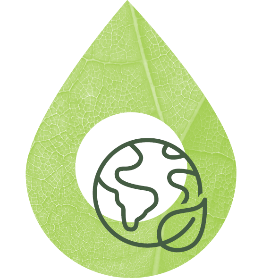 PROMOWANIE
CZYSTEJ
ENERGII
INWESTOWANIE W
INTELIGENTNY, BARDZIEJ
ZRÓWNOWAŻONY
TRANSPORT
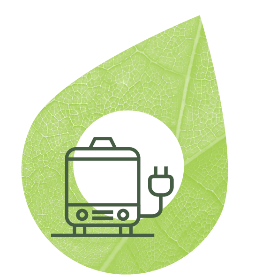 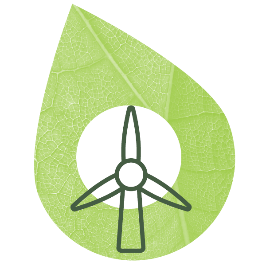 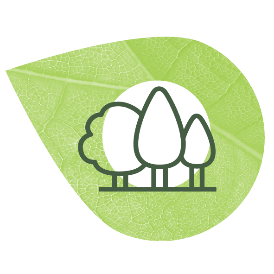 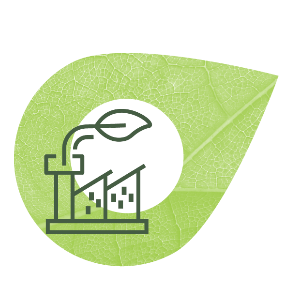 DĄŻENIE DO
BARDZIEJ EKOLOGICZNEGO
PRZEMYSŁU
STRATEGIA
OCHRONY
BIORÓŹNORODNOŚCI
Europejski 
Zielony Ład
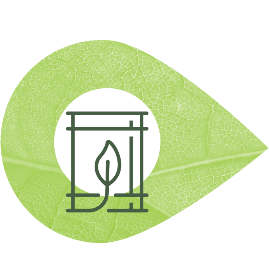 OD POLA
DO STOŁU
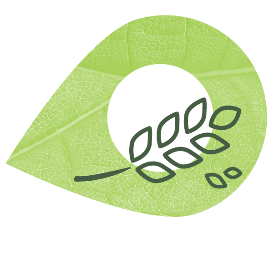 USUWANIE 
ZANIECZYSZCZEŃ
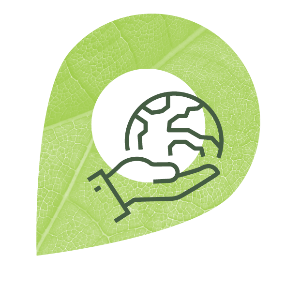 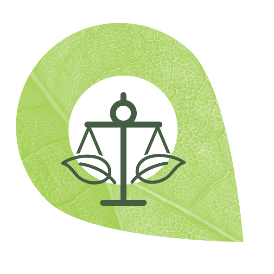 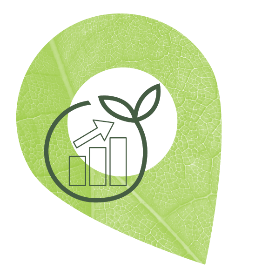 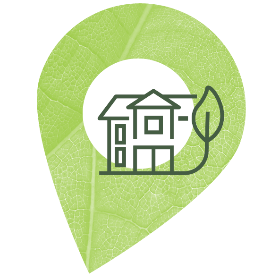 PRZEWODZENIE
ZMIANIE EKOLOGICZNEJ
NA CAŁYM ŚWIECIE
ZAPEWNIENIE
SPRAWIEDLIWEJ TRANSFORMACJI
DLA WSZYSTKICH
POPRAWA
EFEKTYWNOŚCI ENERGETYCZNEJ DOMÓW
FINANSOWANIE
ZIELONYCH
PROJEKTÓW
Źródło: Komisja Europejska
Zielony Ład - strategia „od pola do stołu” - cele do 2030 r.
Główne wyzwania dla produkcji rolnej:
zmniejszenie zużycia chemicznych środków ochrony roślin i  związanego z nimi zagrożenia o 50% 
zmniejszenie zużycia nawozów sztucznych o co najmniej 20%
zmniejszenia zużycia antybiotyków o 50%,
rozwój produkcji ekologicznej - 25 % powierzchni użytków rolnych.

EZŁ nie jest „prawem” ale znajduje „ograniczone” odzwierciedlenie w WPR 2023-2027.
Rolnictwo polskie a EZŁ
Nie były prawdziwe upubliczniane informacje, że polskie rolnictwo jest „przygotowane” na implementację EZŁ ze względu na strukturę i „rzekomo” niski poziom stosowania chemicznych plonotwórczych środków produkcji:
produktywność gospodarstw rolnych (też pracy i ziemi) w Polsce jest jedną z najniższych w UE,
niższa niż w krajach Europy Zachodniej jest jakość gleb oraz krótszy okres wegetacji, 
relatywnie wysoki jest poziom zużycia nawozów mineralnych i antybiotyków, ale również nie niski środków ochrony roślin,
na ogół niższa jest efektywność techniczna stosowania nawozów mineralnych, 
konieczność redukcji ich stosowania w polskim rolnictwie może skutkować większym spadkiem produkcji niż w rolnictwie krajów Europy Zachodniej czy Południowej.
Relacja kosztów ochrony roślin i nawożenia do wartości produkcji roślinnej (wartość produkcji roślinnej = 100)
Źródło: Obliczenia własne na podstawie danych FAOSTAT
Symulacja wyników produkcyjnych i ekonomicznych rolnictwa na skutek wdrożenia EZŁ, a głównie 
Strategii od pola do stołu
Źródło: Raport „Wpływ Europejskiego Zielonego Ładu na polskie rolnictwo”, przygotowany przez: IUNG-PIB, IRWiR PAN i Wydział Ekonomiczny UP w Poznaniu. Wyd. Polityka Insight, 2022.
Scenariusze wdrożenia podstawowych założeń Strategii od pola do stołu
Scenariusz I - bez Europejskiego Zielonego Ładu
Scenariusz II - wdrożenie w całości założeń EZŁ 

Dodatkowe założenia:
rolnictwo ekologiczne nie obejmie podstawowych upraw;
wdrożeniu EZŁ będzie towarzyszył rozwój rolnictwa precyzyjnego;
analizę wykonano w cenach roku 2021;
przyjęto spadek powierzchni analizowanych upraw jako skutek obowiązkowego wyłączenia gruntów z produkcji.
EZŁ – potencjalne skutki
Wdrożenie pełnej przewidzianej w EZŁ redukcji ochrony roślin (50 proc.) i poziomu nawożenia (20%) bez odpowiedniego przygotowania spowoduje:
spadek plonów i pogorszenie ich jakości,
co najmniej kilkunastoprocentowy spadek produkcji (13%),
podobny spadek dochodów rolników (11%),
pogorszenie bezpieczeństwa żywnościowego w wymiarze fizycznym(mniejsza produkcja rolna) i ekonomicznym (wyższe ceny żywności),
utratę przewag w handlu zagranicznym żywnością,
wdrożenie systemu rolnictwa ekologicznego na 25% UR pogłębiłoby spadek produkcji rolnej (produktywność ziemi w rolnictwie ekologicznym jest kilkukrotnie niższa niż w konwencjonalnym).


Uwaga. Wyniki analizy zamieszczone w Raporcie są prognozą ostrzegawczą a ich głównym celem jest wskazanie koniecznych działań i dostosowań!
EZŁ – potencjalne skutki
Relacja kosztów ochrony roślin i nawożenia do wartości produkcji roślinnej wskazuje, że istnieją uzasadnione środowiskowo i ekonomicznie przesłanki do implementacji wielu elementów EZŁ w rolnictwie polskim, tzn. można:
zachować poziom produkcji a także go zwiększać (aspekt bezpieczeństwa żywnościowego),
zmniejszyć zużycie chemicznych środków plonotwórczych (aspekt środowiskowy),
poprawić efektywność techniczną wytwarzania (aspekt ekonomiczny).

Odpowiedzią na EZŁ muszą być nowoczesne technologie!
Inwazja Rosji w Ukrainie stawia wdrożenie EZŁ w nowym świetle:
podnosi wagę bezpieczeństwa żywnościowego,
dowodzi konieczności wdrażanie technologii nakładooszczędnych (w tym energooszczędnych).
EZŁ – potencjalne skutki
W pełni skuteczną metodą implementacji wymogów EZŁ jest rolnictwo precyzyjne /rolnictwo 3.0 i rolnictwo 4.0:
zapewnia utrzymanie wydajności nie mniejszych niż rolnictwo konwencjonalne,
jest efektywne technicznie i ekonomicznie,
jest korzystne dla środowiska i klimatu,
ale
wymaga wysokich nakładów inwestycyjnych.
EZŁ a rolnictwo precyzyjne
Areał 50 ha UR stanowi granicę, przy której istnieje technologiczne i ekonomiczne uzasadnienie stosowania rozwiązań rolnictwa precyzyjnego. 
Wg PSR 2020 gospodarstw powyżej 50 ha UR w Polsce jest około 40 tysięcy  (3%), użytkują 5 mln ha UR (35%).
Wdrożenie zasad rolnictwa precyzyjnego to przeciętnie koszt rzędu 150-300 tys. zł na gospodarstwo (wg cen 2021 r.).
Szacunek sektorowy: 0,8-1,5 mld zł/rok do 2030 r.
Krajowy Plan Strategiczny dla WPR 2023-2027
a wyzwania dla rolnictwa
PS WPR a wyzwania?Plan finansowy 2023-2027 (ceny bieżące)
Plan finansowy dotyczy lat 2023-2027 - łączny budżet obu filarów WPR wyniesie 22 218 mln euro, 
	• I filar 	-15 618 mln euro,
	• II filar 	-  6 600 mln euro.

Przesunięcie środków (w wysokości 30% alokacji) z II filaru na I filar spowoduje, że kwoty będą następujące:
	• I filar – 17 237 mln euro,
	• II filar –  4 686 mln euro.

Istotnemu zmniejszeniu w PS WPR 2023-2027 uległa kwota środków w II filarze WPR, co głównie ograniczyło możliwości wspierania działań nakierowanych na cele wsparcia modernizacyjnego (w tym inwestycji z zakresu rolnictwa precyzyjnego).
2 mld (+ 0,8 mld)
PS WPR a wyzwania?Plan finansowy 2023-2027 (ceny bieżące)
2007-2013	- 17,4 mld euro	- 2,5 mld euro/1rok

2014-2020	- 13,6 mld euro	- 1,95 mld euro/rok 

2023-2027	- 7,8 mld euro	- 1,55 mld euro/rok

Na cele inwestycyjne (modernizacyjne) – około 50% poziomu z lat 2014-2020
Interwencje inwestycyjne (rozwojowe) II Filara WPR 2023-2027
PS WPR a wyzwania
Definicja aktywnego rolnika a występowanie nierejestrowanych (ustnych) umów dzierżawy
Przyjęcie w polskim rolnictwie granicy 5000 euro płatności bezpośrednich [dotyczy gospodarstw do około 20 ha UR, czyli wg PSR 2020 86,8% wszystkich gospodarstw pow. 1 ha, które użytkują 43,3% UR w kraju] jako warunku definiującego aktywnego rolnika oznacza umożliwienie występowania praktyki pobierania dopłat przez gospodarstwa, które de facto nie prowadzącą działalności rolniczej (nie są aktywnym rolnikiem). 
Brak formalnych umów dzierżaw ziemi rolniczej wpływa na:
ubezpieczenia rolne,
udział w PROW,
dopłaty do paliwa rolniczego,
udział w ekoschematach,
możliwości korzystania z kredytów,
skłonność do inwestycji, szczególnie w produkcję zwierzęcą,
strukturę zasiewów, stosowanie płodozmianu/zmianowania, spełnianie norm środowiskowych,
 i in.
PS WPR a wyzwania
Wsparcie dla rolnictwa ekologicznego (też istotny kontekst EZŁ) 
wsparcie do „powierzchni ekologicznej” (czy racjonalne?)
wsparcie do TUZ a ekologiczna produkcja zwierzęca (obsada zwierząt),
 czy uzasadnione jest wsparcie po okresie konwersji?
czy należy gospodarstwa ekologiczne dodatkowo wspierać w innych interwencjach?
Wsparcie ONW – czy powinno być bezwarunkowe (głównie na terenach nizinnych)?
Czy uzasadniona jest specjalna płatność dla małych gospodarstw (225 euro/ha)?
Czy uzasadniony jest brak podstawowych wymogów w gospodarstwach do 10 ha UR?
Czy zasadne jest dalsze utrzymywanie rozdrobnienie wsparcia – brak racjonalnego ukierunkowania? (np. płatność do zwierząt  - do 1 sztuki bydła, do 1 krowy, redystrybucyjna od 1 ha UR)
Inne wyzwania
Rynek ziemi:
regulacje dot. dzierżawy rolnej,
uwolnienie (liberalizacja) obrotu ziemią rolniczą,
inne regulacje sprzyjające procesom koncentracji.
Rozwój produkcji zwierzęcej:
jak wspierać?
regulacje (krajowe i UE) dla rozwoju produkcji zwierzęcej i lokalizacji inwestycji w produkcji zwierzęcej,
prowadzenie efektywnej ogólnospołecznej informacji dotyczącej produkcji rolnej, w tym produkcji zwierzęcej.
Rozwój przetwórstwa i handlu zagranicznego:
poprawa jakości i budowa marek (czy i jak wspierać?),
umacnianie pozycji na JRE,
pozyskiwanie nowych nabywców i nowych rynków zagranicznych.
Inne wyzwania
Rozszerzenia UE i dalsze otwieranie rynków:
konkurencja w okresach przejściowych i wewnątrzunijna po poszerzeniu UE,
konkurencja globalna,
problem konkurencyjności na rynku surowców rolnych,
Problem poprawy efektywności wytwarzania:
wsparcie nowoczesnej intensyfikacji,
wsparcie stosowania technologii cyfrowych,
wprowadzenie szerszej warunkowości  w większej liczbie interwencji,
wprowadzenie rachunkowości w rolnictwie,
upowszechnianie i racjonalizacja systemu ubezpieczeń rolnych,
rozwój systemu AKIS (w tym rola nauki i doradztwa).
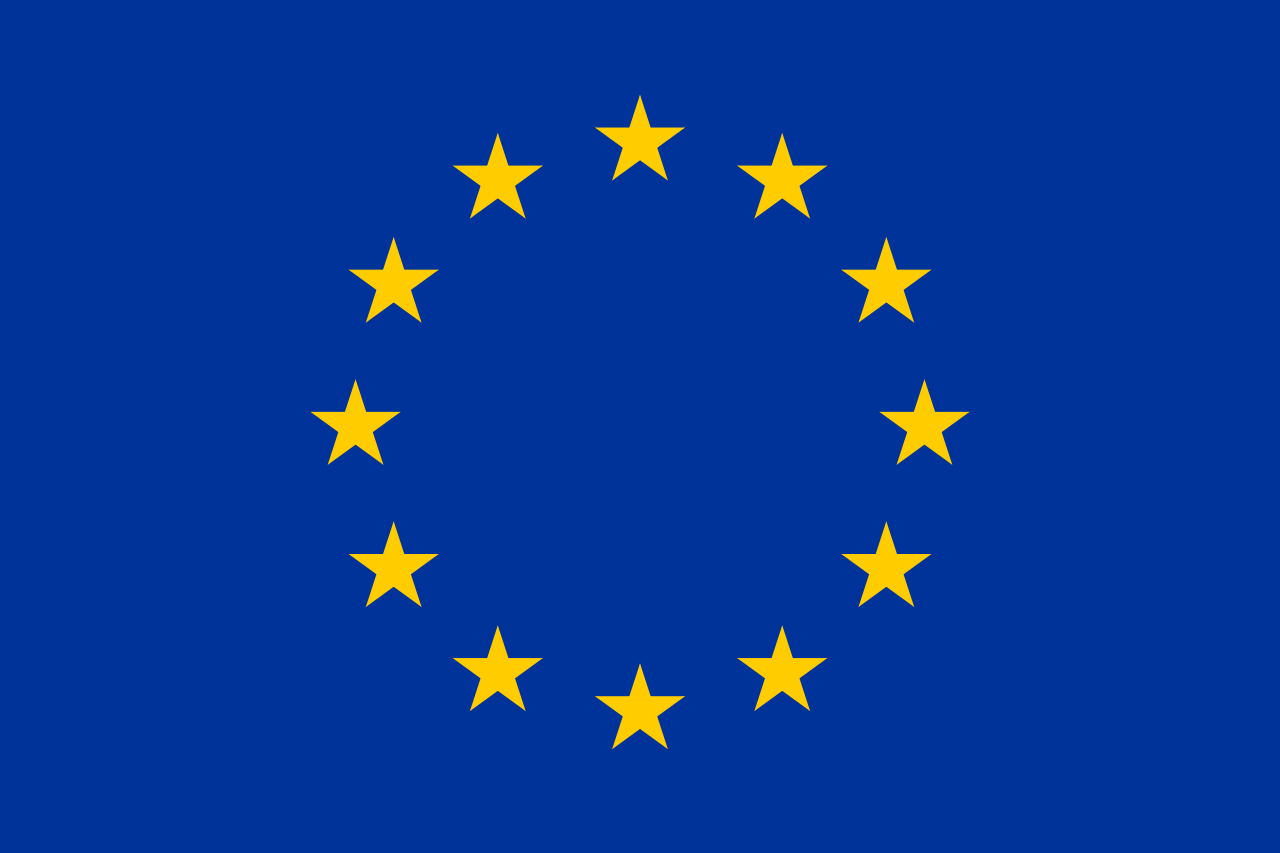 Dziękuję